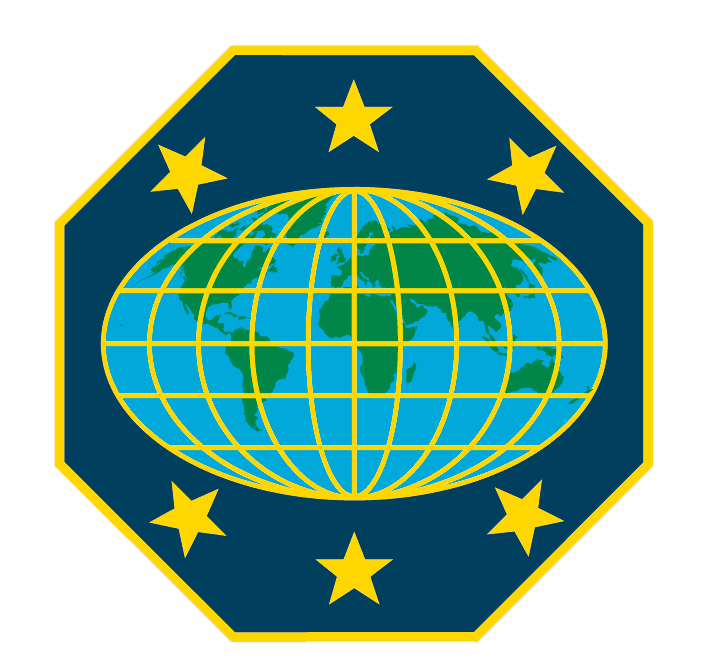 Master Guide Class Communication Theoryby Carl RodriguezChesapeake Conference
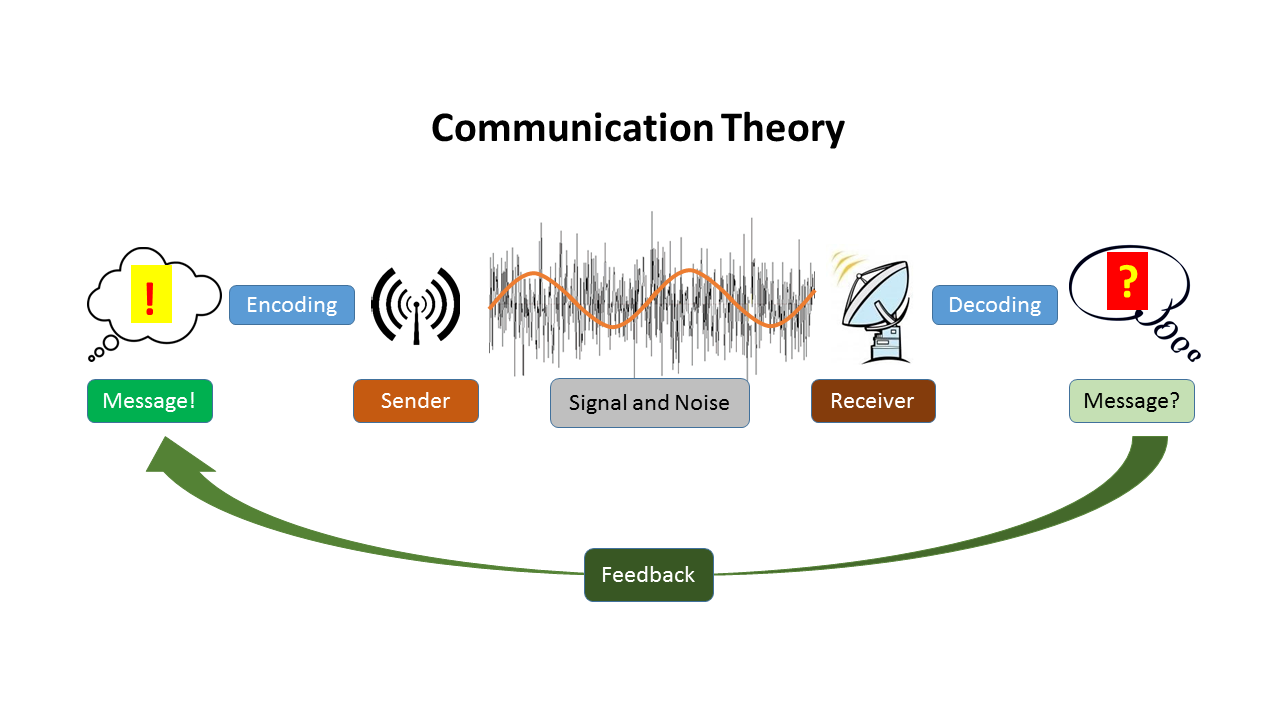 Story of Communication
Union Youth Director
When information
 is expressed
and acknowledged efficiently
without the intended meaning
being changed
Albert Mehrabian Theory of CommunicationPart One     the 55%
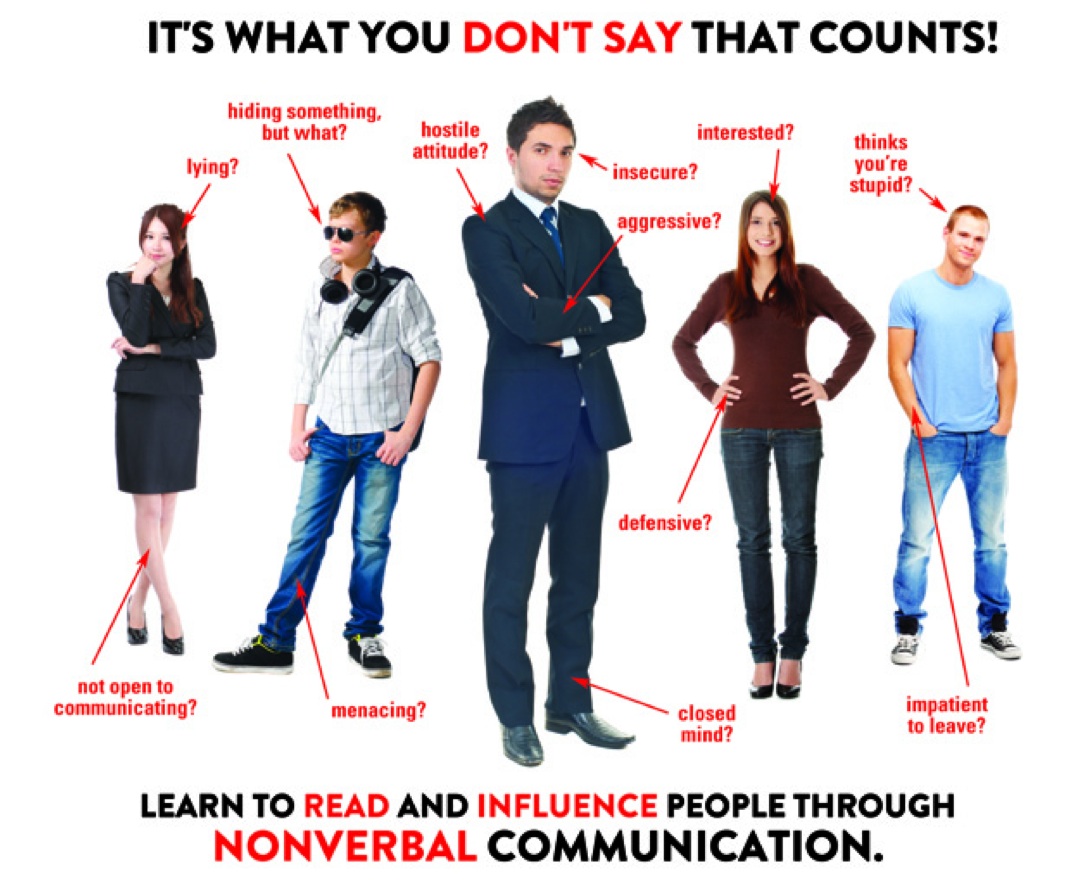 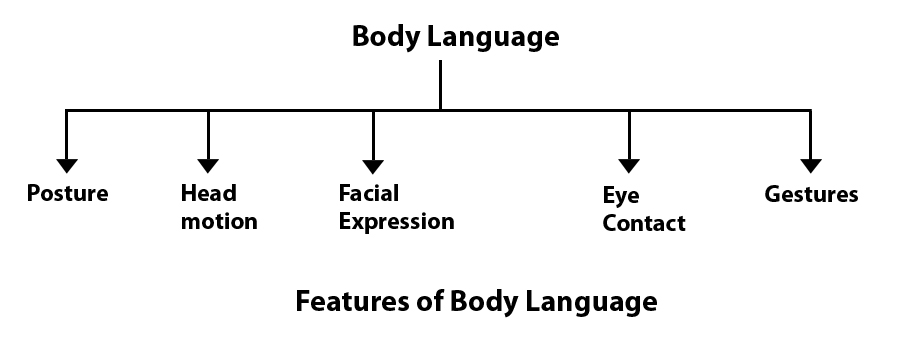 Different body language for different culture groups 

Story of Korean Pastor at the Office
Story of feet dandling down
Why is understanding Body Language 
important for leaders?
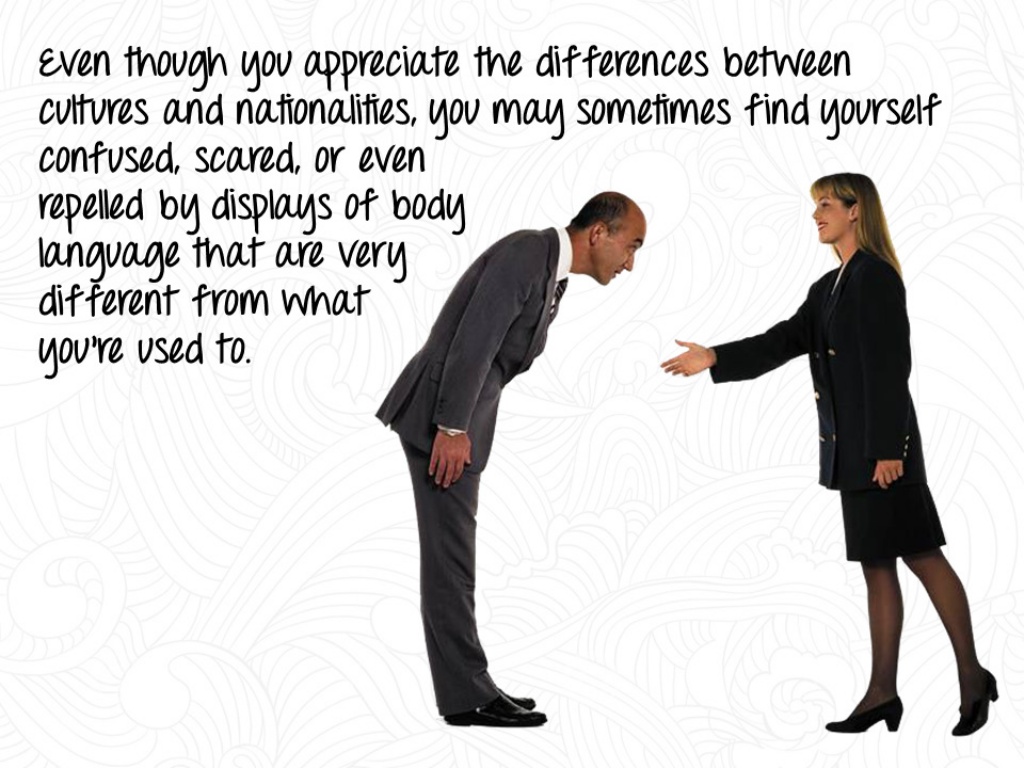 Break Out
Why is understanding Body Language important for leaders?
Albert Mehrabian Theory of CommunicationPart Two     the 45%
Written Word

Emails
What's Apps
Letters
Symbols
Signs
Books
Resume / CV
Power Points
News Papers
Blogs
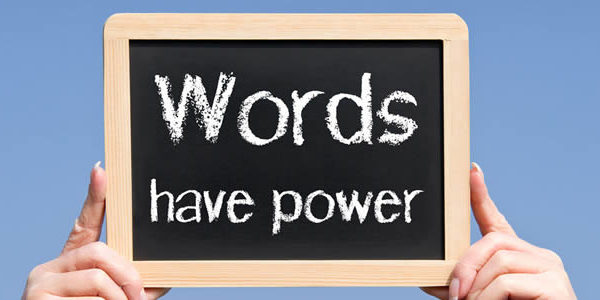 Why is the written word still important?
In ten words or less, write a captive tag line
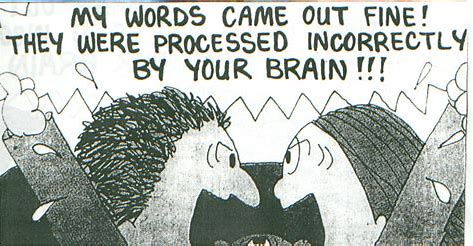 Expressed Word

Tones
Inflexions
Pauses
Speed
Modulation
Proverbs 18:21
The tongue has the power of life and death, 
and those who love it will eat its fruit.
Please read Proverbs 18:21 and practice using 2 of the 5  ways  to express words
Break Out
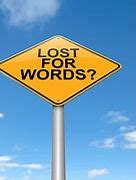 Read out loud Proverbs 18:21 
while practicing  T. I. P. S. – M.
and Tag Line
Why listen?
1- For ideas / advice 

2 - For understanding / learning

3 - To form a friendship

4 - For business

5 - For God’s voice
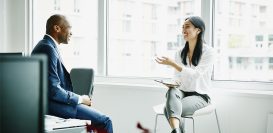 [Speaker Notes: Repeats / long winded / no point.]
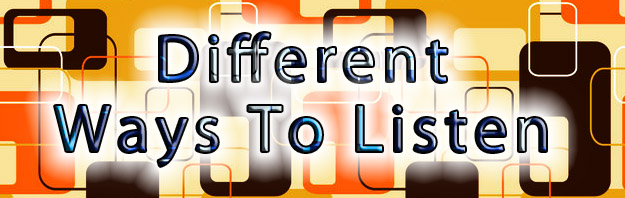 1 - Listen between the lines 
2 - Read body lingo
3 - Remember the story line
Explain the differences between hearing and actual listening
What are the best ways to listen?
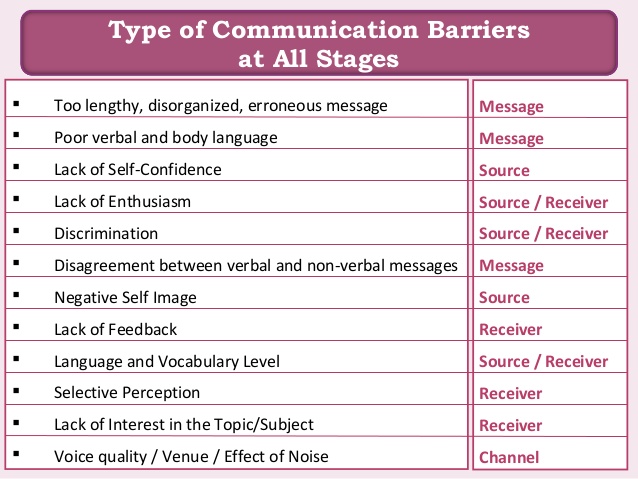 Interference in Communications
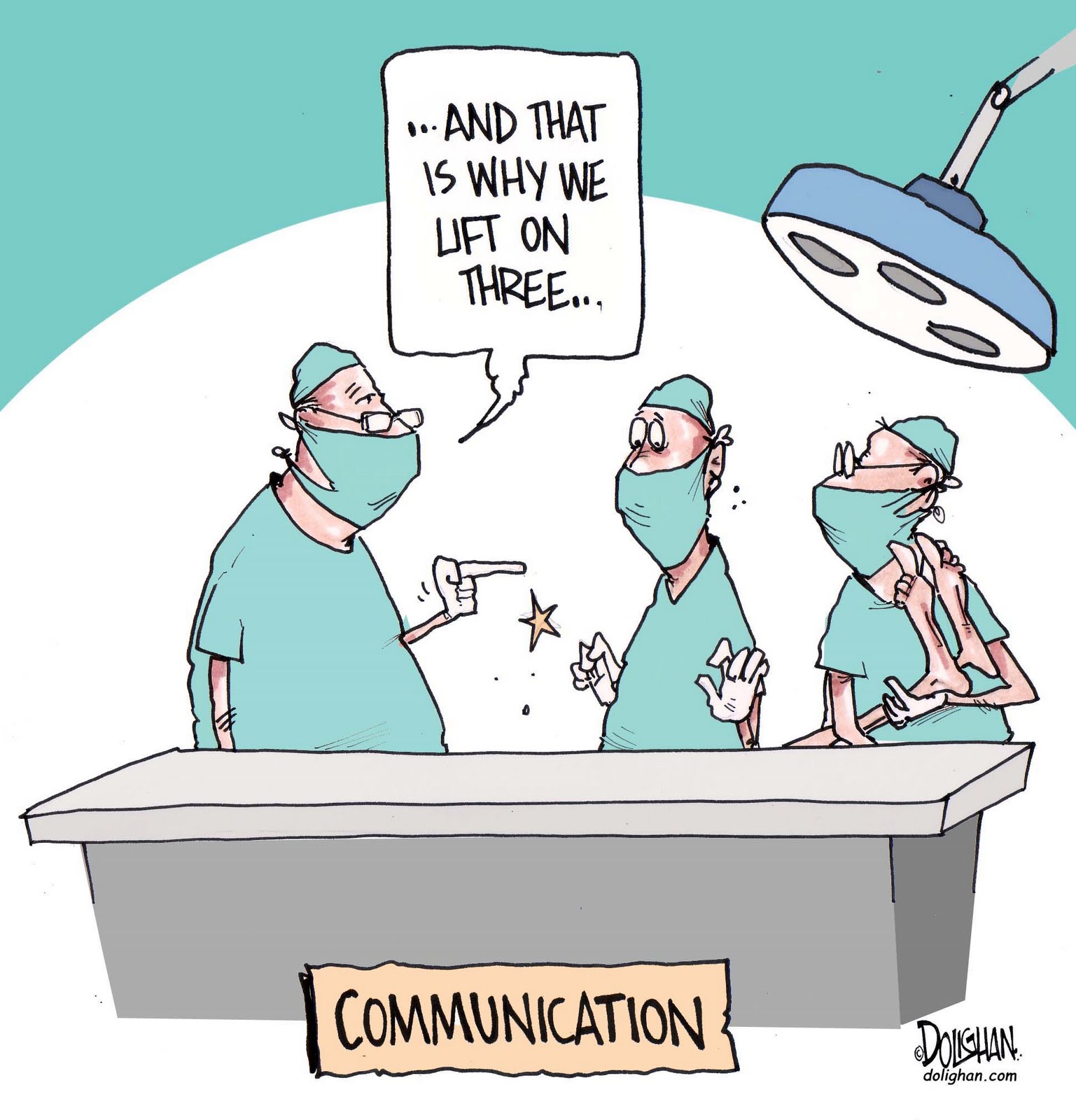 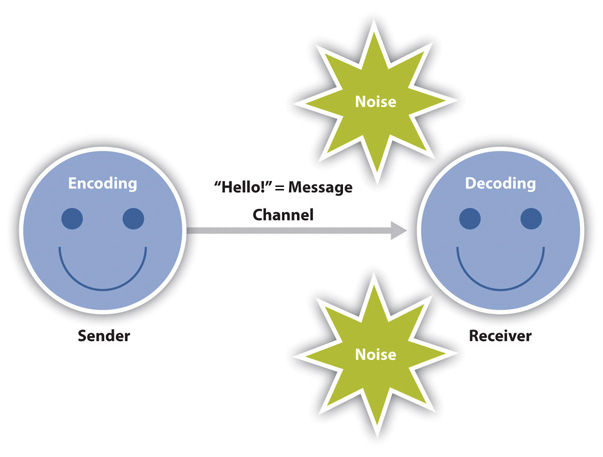 Break Out
How do we minimize interference in communications?
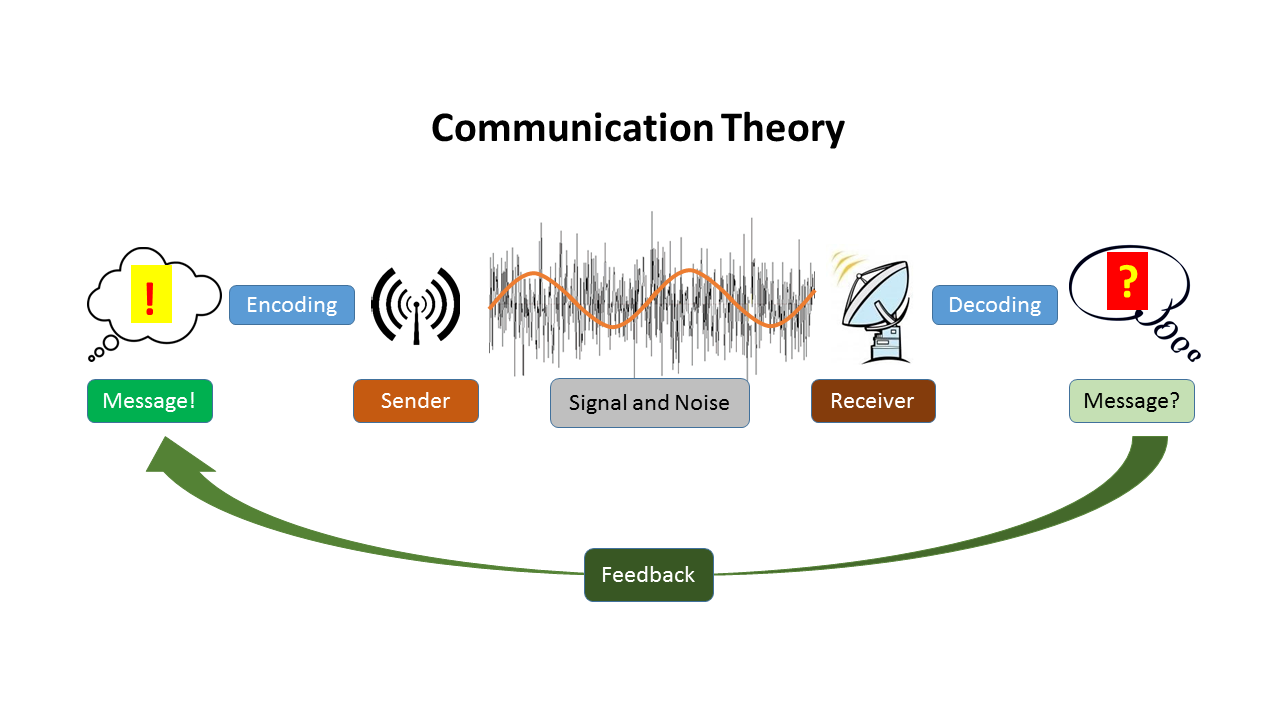 Summary
When information
 is expressed
and acknowledged efficiently
without the intended meaning
being changed